eGezondheid
Het nieuwe actieplan 
eGezondheid 2022-2024
ICT4Care26e colloquium ICT & gezondheidszorg28 maart 2023
Inleiding
1ste actieplan (roadmap) 

> 2013
Versie 4.0 (2022-2024) 

Continuïteitvan de eerste 3 plannen
Inwerkingtreding 

20 oktober 2022
2
Aandachtspunten bij de uitwerking ervan
B-IHR (Belgian Integrated Health Record)
HDA (Health Data Authority)
COVID-19-pandemie > eGezondheidsdiensten 
Geleerde lessen uit de vorige actieplannen
Voorbereiding invoering EHDS (European Health Data Space)
1  een efficiënt beheersysteem van de gegevens en voorschriften voor de uitwisseling van gegevens
2  kwaliteit van de gegevens
3  een goede infrastructuur en interoperabiliteit
3
Governance
IMC Volksgezondheid 
& IKW eGezondheid
Program 
Board eGezondheid
eGezondheidsprojecten
4
Governance
Niveau 1  Politiek & strategisch niveau (IMC Volksgezondheid 	en IKW eGezondheid)

beheert en volgt de strategische doelstellingen op die voortvloeien uit de beleidskeuzes gemaakt door de federale regering en de deelentiteiten
5
Governance
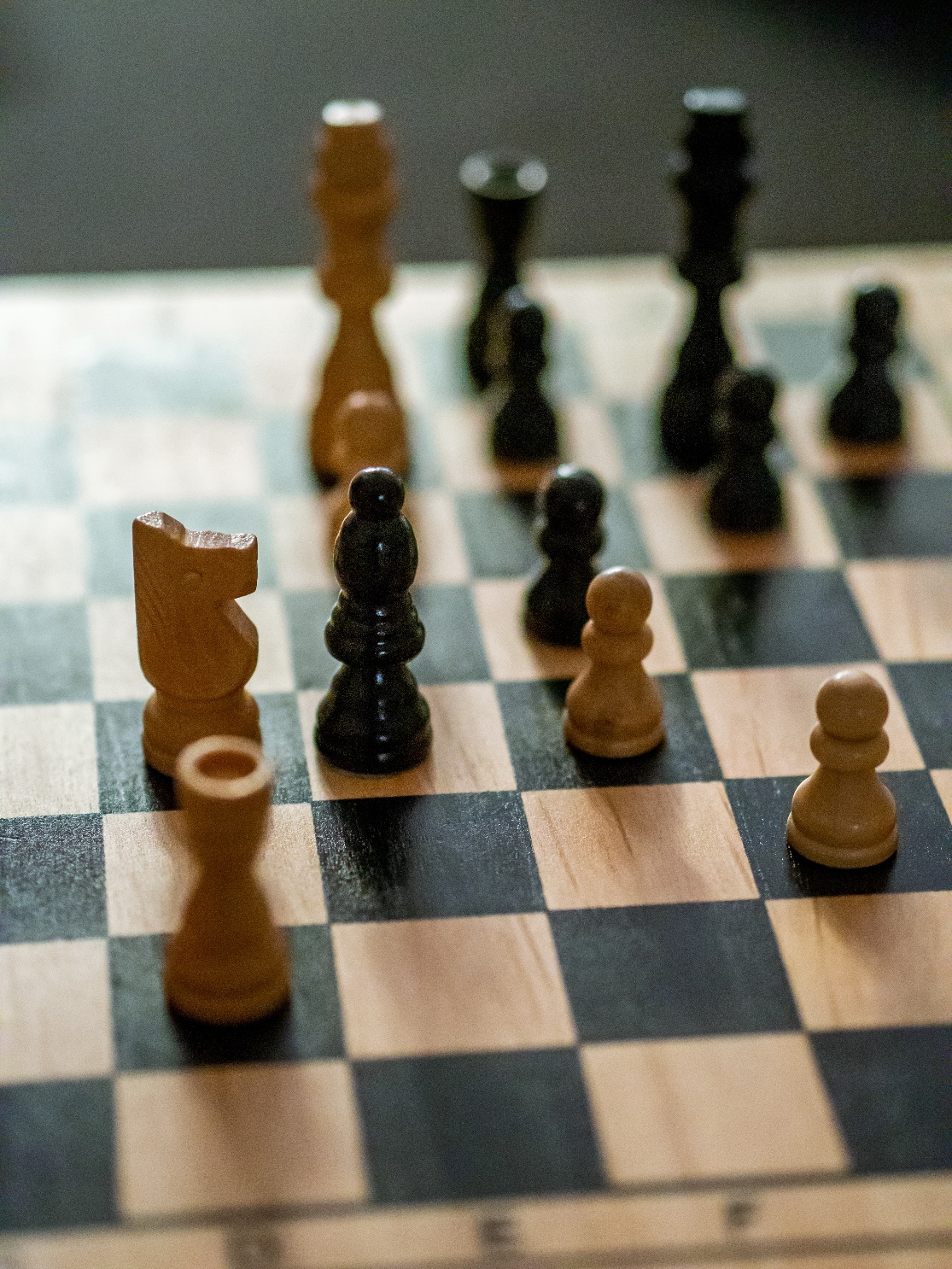 Niveau 2 	Tactisch niveau (Program Board eGezondheid) 

staat in voor de vertrouwelijkheid, de veiligheid en de betrouwbaarheid van de gegevensuitwisselingen overeenkomstig de in het actieplan eGezondheid gemaakte afspraken
bevordert het gebruik van online gezondheidsdiensten door de actoren en de gebruikers van gezondheidszorg
vormt de schakel tussen de dagelijkse werking van het plan en de strategische leiding van het actieplan eGezondheid
6
Governance
Niveau 3 	Operationeel niveau (eGezondheidsprojecten)

governance eigen aan elke partnerinstelling in het kader van het beheer van haar projecten
staat in voor de coherentie tussen de functionele en technische architectuur van de projecten
7
6 clusters
Empowerment van de burgers
Innovatie en bevordering van het onderzoek en de ontwikkeling
Kwaliteit, continuïteit en veiligheid van de zorg
Faciliteren van gegevensuitwisselingen
Empowerment van de zorgverleners
Digitalisering en optimalisering van de administratieve verwerkingen
8
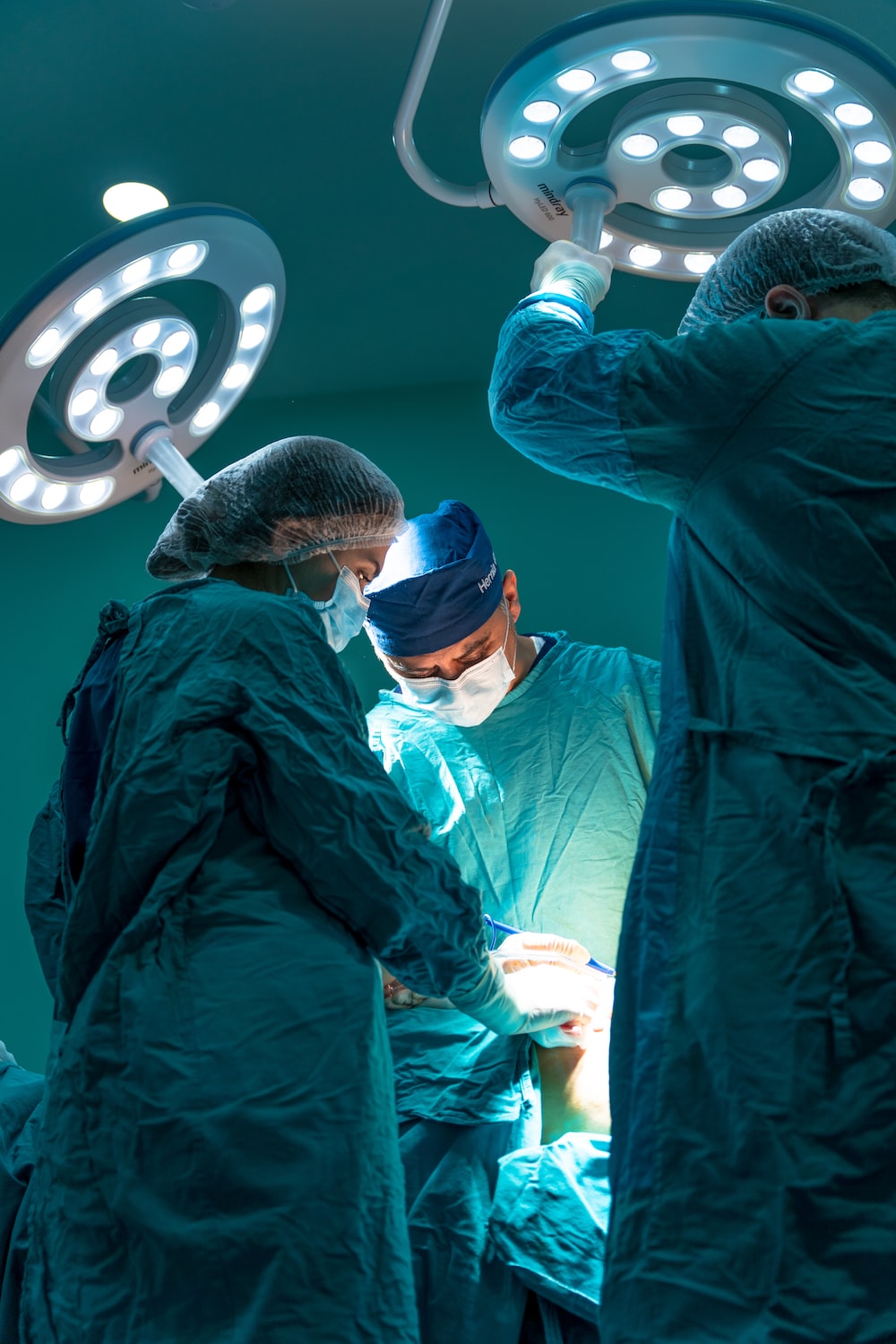 Cluster 1
Kwaliteit, continuïteit en veiligheid van de zorg
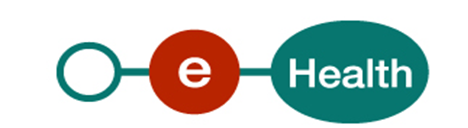 Kwaliteit, continuïteit en veiligheid van de zorg
Kwaliteit van de zorg garanderen en verhogen
Patiënt centraal
Continuïteit van de zorg waarborgen
Kostprijs van de zorg beheersen
Projecten
VIDIS (Virtual Integrated Drug Information System)
doorverwijsvoorschriften
resultaten van labo-onderzoeken
geïntegreerde zorg
Vlaams Digitaal Zorg- en Ondersteuningsplan (DZOP)
Waals platform voor zorgverleners en patiënten
platform voor beleidsondersteuning
10
VIDIS
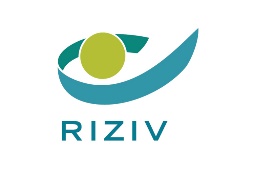 Bijgewerkt overzicht van de voorgeschreven, afgeleverde en (eventueel) genomen medicatie
Duidelijk en geconsolideerd zicht op het medicatieproces
4 stappen (voorschrift-aflevering-toediening-gebruik)
De patiënt beschikt steeds over een geactualiseerd overzicht van de in te nemen medicatie en kan beslissen wie toegang heeft tot zijn gegevens
11
Doorverwijsvoorschriften
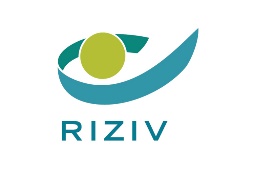 Standaardisering van alle doorverwijzingen 
Voorschriften voor behandeling extra-muros of intra-muros 
Uitrol van een volledig digitaal beheer van de voorschriften
Implementatie van een digitaal stuurplatform tussen primaire en secundaire zorg met medewerking van de patiënten
12
Resultaten van labo-onderzoeken
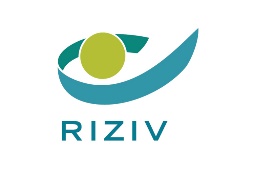 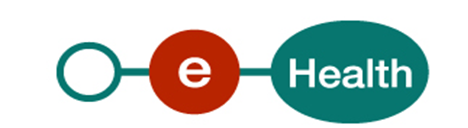 Pilootproject gerealiseerd en specificaties vastgelegd voor overdracht van resultaten van labo-onderzoeken in FHIR-formaat tussen labo’s en huisartsen
Systematische implementatie door alle labo’s en alle huisartsenpakketten tegen einde 2023
13
Geïntegreerde zorg
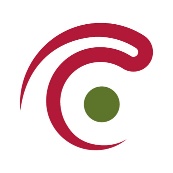 Systemen en applicaties waardoor een multidisciplinair team van zorgverleners de gepaste zorg en de zorg die het best geschikt is voor de medische opvolging van een patiënt kan toedienen
bv. : voorzetting en verbetering van het BelRai-systeem
14
DZOP
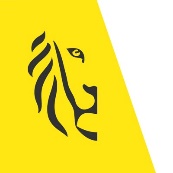 In het kader van de eerstelijnszorg
op basis van de informatie die beschikbaar is in de BelRAI-instrumenten, het zorgteam, na raadpleging van de zorgvraag van de patiënt
mogelijkheid om minimale medische gegevens op multidisciplinaire wijze uit te wisselen
mogelijkheid om de bestaande medische dossiers op te nemen om de administratieve werklast te verminderen 
gegevens opgeslagen in het zorgplan dat via Vitalink toegankelijk is
15
Waals platform voor zorgverleners en patiënten
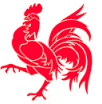 5 projecten hebben betrekking op online gezondheid
1	het volledige gezondheidsdossier van de Waalse burgers op een geïntegreerde en gestructureerde manier digitaliseren
2 	ervoor zorgen dat het gezondheidsdossier tussen de verschillende gezondheidsactoren kan worden gebruikt 
3	een digitale tool inzake geïntegreerd beheer ontwikkelen voor het opvolgen, in kaart brengen en versterken van 	de Waalse maatregelen inzake gezondheidsbevordering en -preventie “W.all.in.health”
4 	de digitale innovatie in de sector van de thuiszorg en -hulp bevorderen
5 	ontwikkelen van een platform voor een beveiligde toegang tot medische gegevens in Wallonië (INAH-project, 	opgestart in 2018)
16
Platform voor beleidsondersteuning
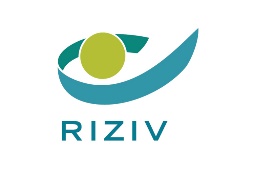 Centrale systemen > op basis van parameters wetenschappelijk onderbouwde adviezen verlenen over de volgende aangewezen stap
3 domeinen
1  radiologie
2  klinische biologie
3  anti microbiologie
17
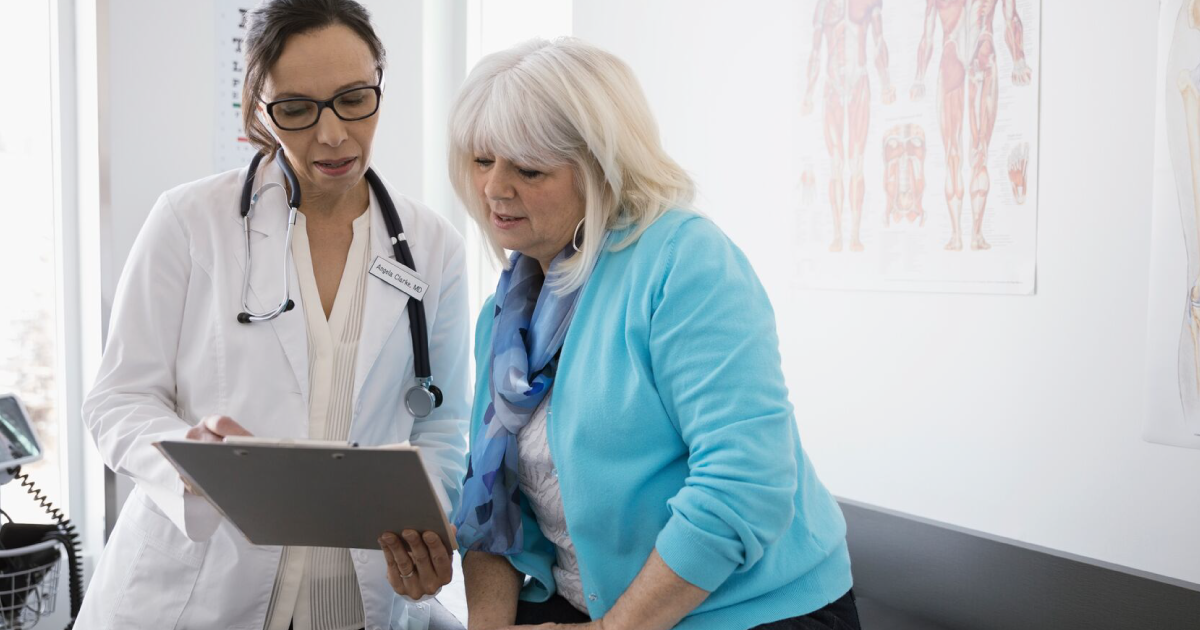 Cluster 2
Empowerment van de burgers
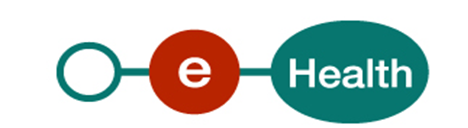 Empowerment van de patiënten
De actieve rol van de patiënt versterken door
de ondersteuning bij de digitale gezondheidscultuur
de verbetering van de toegang van de patiënten tot hun eigen gegevens
Projecten
standaardisering en verduidelijking van de toegang tot de gezondheidsgegevens
verdere ontwikkeling van het patiëntentoegangsportaal tot de gezondheidsgegevens (MijnGezondheid.be)
19
Toegang tot de gezondheidsgegevens
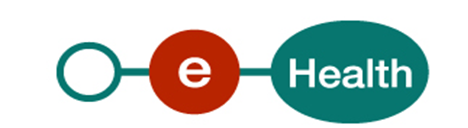 Regels m.b.t. 
geïnformeerde toestemming
therapeutische relaties
uitsluitingen van zorgverleners
mandaten
toegangsmatrix
Doelstelling
deze regels verduidelijken, vereenvoudigen en op elkaar afstemmen, in het bijzonder wat de toegangsmatrix betreft
20
Toegangsmatrix
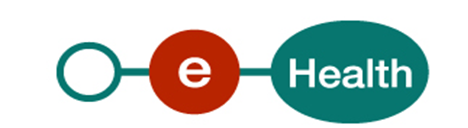 Vereenvoudigde en meer open matrix om te voldoen aan de behoeften inzake informatiedeling tussen de zorgverleners
Voorstel tot wijziging van de matrix
default-matrix waarin wordt bepaald welke professional toegang mag krijgen tot welk gegeven
21
Toegangsmatrix
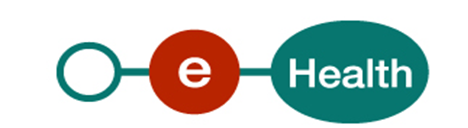 Projecten
verbetering van de metagegevens om de opzoeking en de rechtstreekse toegang tot de documenten te verbeteren
beheer van de zogenaamde gevoelige gegevens
traceerbaarheid van de toegangen en de logs 	 
visualisatie van de actieve therapeutische relaties en van de therapeutische relaties die op eenvormige en exhaustieve wijze werden afgesloten
uitrol van een meldingssysteem met betrekking tot de toegangen tot de patiëntgegevens
verduidelijking van het beheerproces van de klachten
22
MijnGezondheid.be
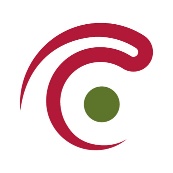 Verdere ontwikkeling van het patiëntentoegangsportaal tot de gezondheidsgegevens (MijnGezondheid.be)
recht op een snelle en eenvoudige toegang tot de gezondheidsgegevens 
recht om te beslissen met wie de eigen gezondheidsgegevens (gedeeltelijk of volledig) worden gedeeld
23
Portaal eGezondheid
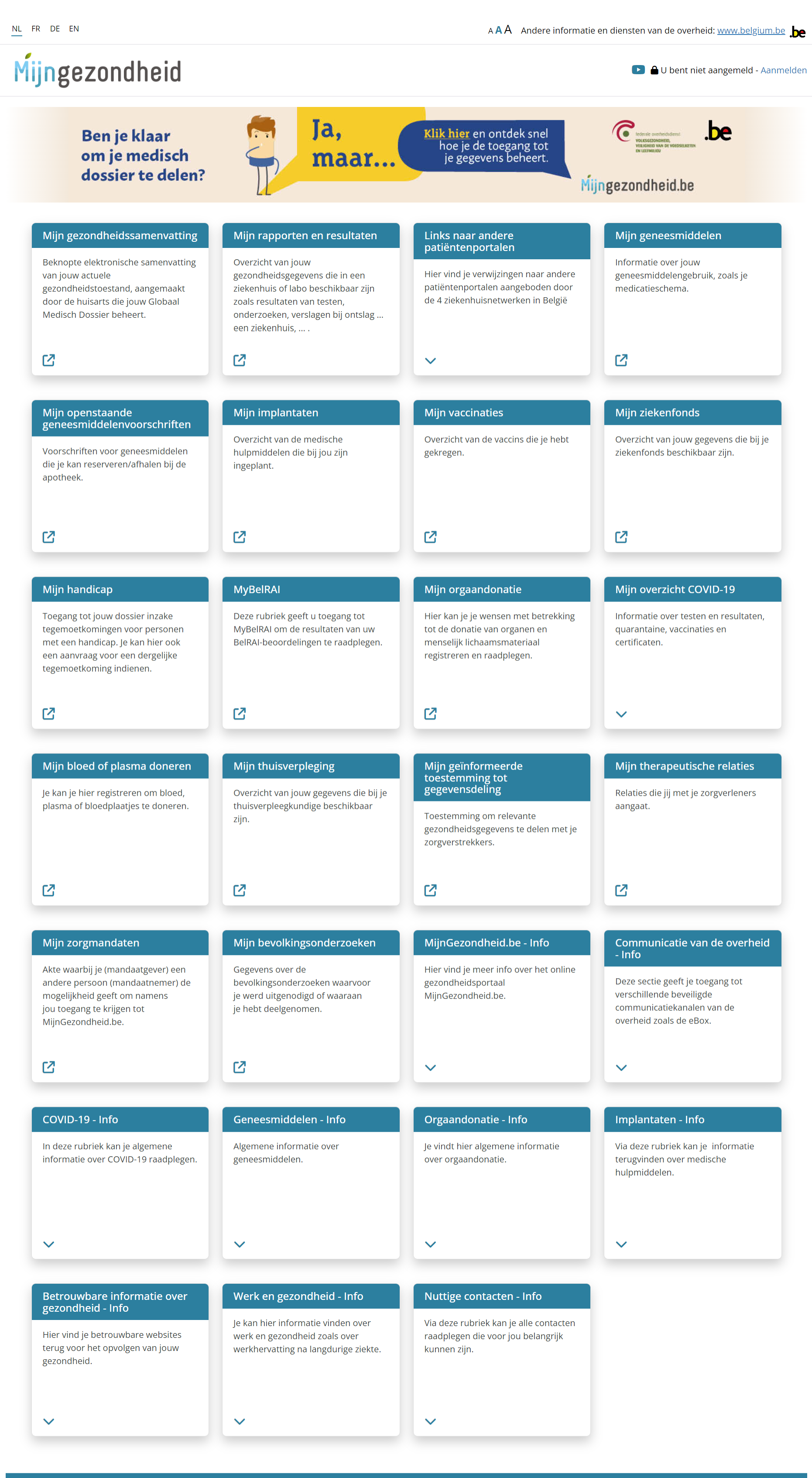 24
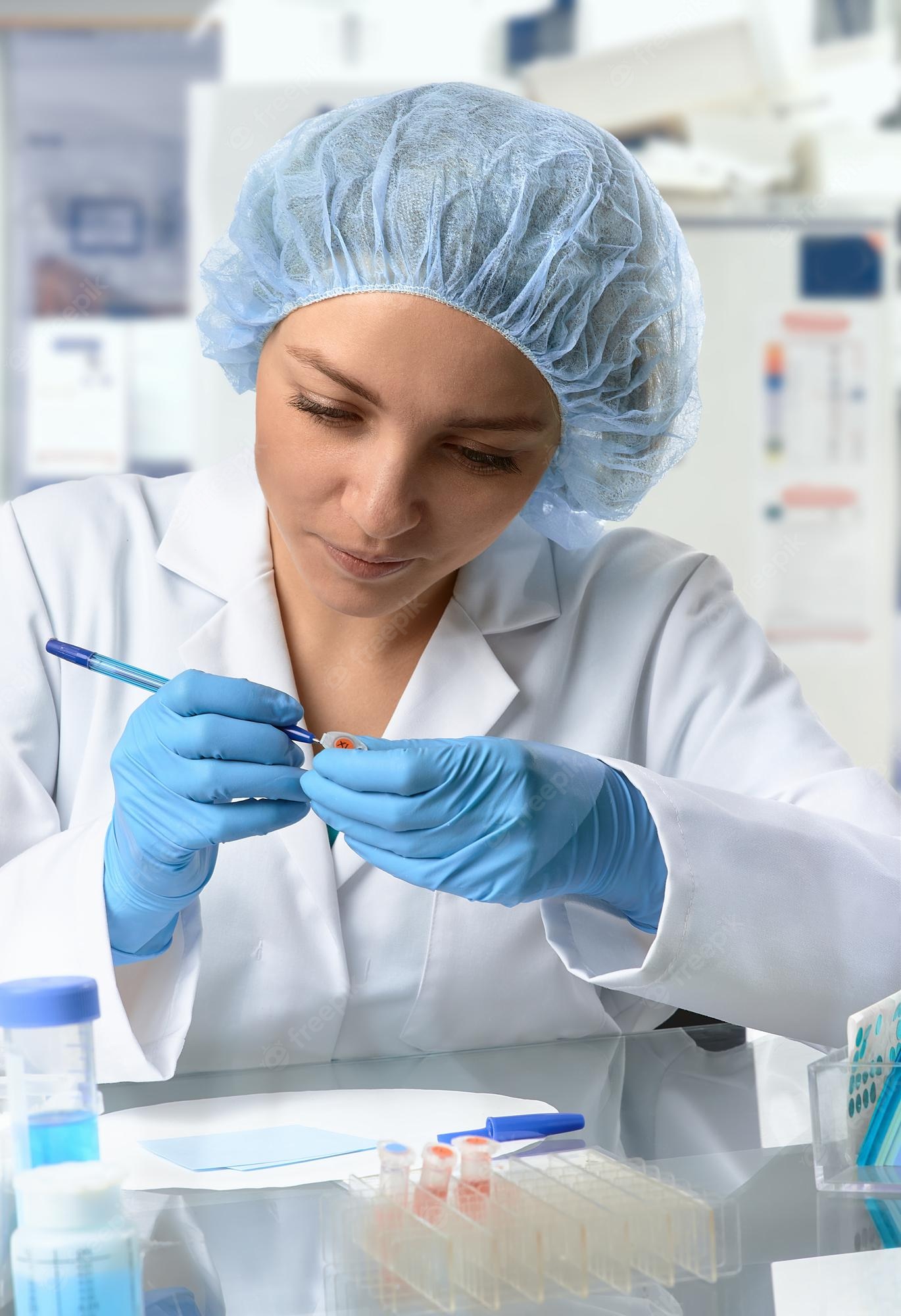 Cluster 3
Innovatie en bevordering van het onderzoek en de ontwikkeling
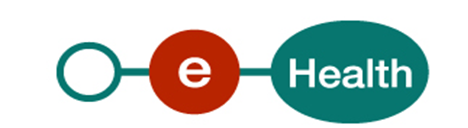 Empowerment van de zorgverleners
Lokaal dossier (elektronisch patiëntendossier - EPD) voor de zorgverleners en de gezondheidsinstellingen
Actoren in de gezondheidszorg ondersteunen bij het gebruik van de online gezondheidsdiensten 
Ontwikkeling van een portaal voor de zorgverleners (ProGezondheid)
26
EPD voor alle zorgverleners
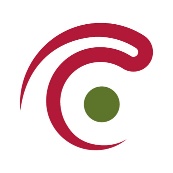 EPD in alle ziekenhuizen & voor elk gezondheidsberoep (kwaliteitswet)
(Financiële) ondersteuning van de ziekenhuizen bij de invoering van een EPD (als voorwaarde voor de realisatie van het B-IHR-concept)
Ondersteuning bij de ontwikkeling van softwarepakketten voor de zorgverleners van de eerste lijn voor wie het aanbod aan softwarepakketten zeer beperkt is
27
Ondersteuning voor gebruik
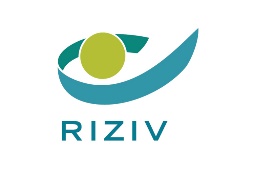 Telematicapremies zijn op dit ogenblik beschikbaar voor
huisartsen
kinesitherapeuten
verpleegkundigen
tandartsen
vroedvrouwen
Doelstelling
de verschillende criteria zo goed mogelijk op elkaar afstemmen en ze in overeenstemming brengen met het werkelijk en kwalitatief gebruik van de online gezondheidsdiensten
28
Portaal voor de zorgverleners (ProGezondheid)
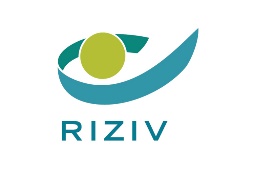 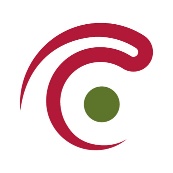 Kwaliteitswet van 22 april 2019 
Ontwikkeling van een gemeenschappelijk administratieportaal waardoor de interactie tussen de zorgverlener en de overheid mogelijk wordt
3 types toegang
1  voor de zorgverlener
2  voor de administraties 
3  voor de patiënt
29
Portaal voor de zorgverleners (ProGezondheid)
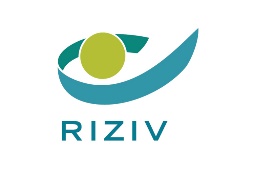 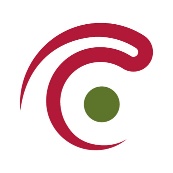 Toegevoegde waarde
snellere verwerkingstijd van de dossiers
centrale tool voor de raadpleging van de dossiers
vermindering van de werklast door de (gedeeltelijke) automatisering van de processen
snellere en eenvoudigere manier om opzoekingen te verrichten
gecentraliseerd communicatiekanaal tussen de zorgverlener en de overheid
transparantie over de informatie betreffende de zorgverleners die door de overheid wordt bewaard 
faciliteren van het “only once"-principe
betere kwaliteit van de gegevens dankzij de validatie van de gegevens door de zorgverlener
30
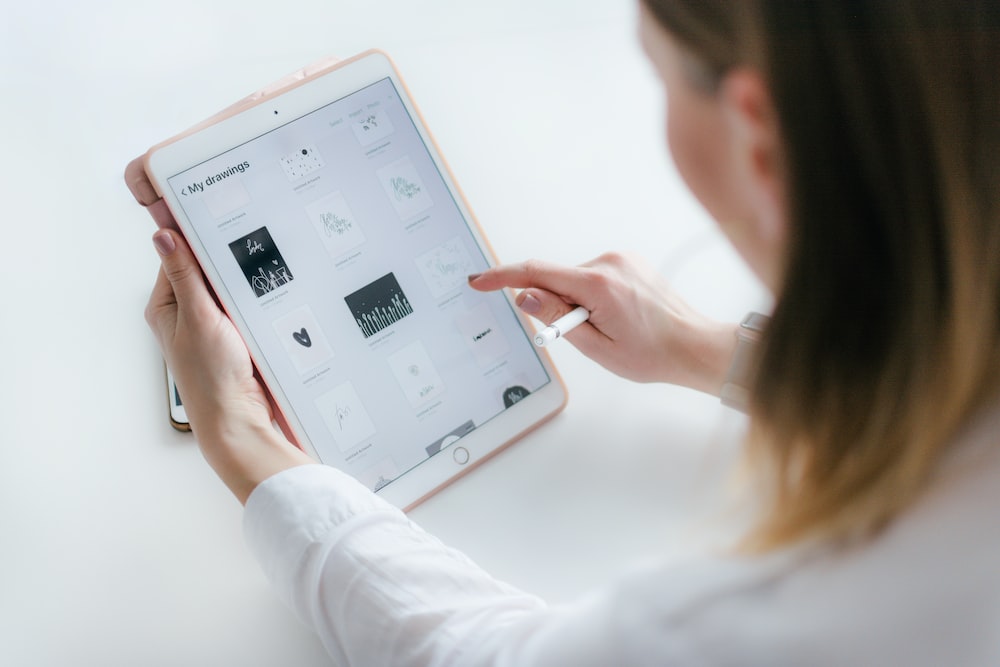 Cluster 4
Faciliteren van gegevensuitwisselingen
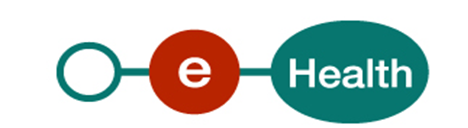 Faciliteren van gegevensuitwisselingen
Functionele en informaticastructuren ontwikkelen voor de uitwisseling van gestandaardiseerde, gestructureerde en vercijferde gegevens tussen alle actoren in de gezondheidszorg
“CareSets”
Toegang tot de gegevens verlenen via het veralgemenen van API-interfaces
De kwaliteit van de databanken zoals SAM (V2) en CoBRHA+ verder garanderen
32
Structurering van de gegevensuitwisselingen
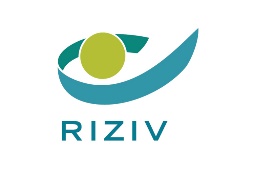 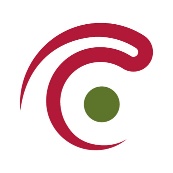 Omvat alle projecten van het actieplan 3.0 
Basisprincipe = gebruik van internationale normen 
FHIR, LOINC, Snomed CT, ... 
De uitwisseling van gegevens gebeurt door middel van CareSets
gestructureerd
gestandaardiseerd
gecodeerd
Uitwisseling van CareSets gebeurt via het metahub/hubsysteem, de gezondheidskluis
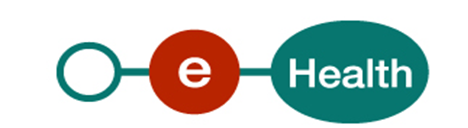 33
Structurering van de gegevensuitwisselingen
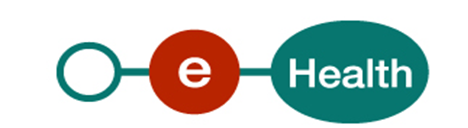 API-aanpak
2 pijlers
ontwikkeling door alle gegevensleveranciers (kluizen en hubs, Recip-e, BelRAI, ...) van interfaces 
ontwikkeling (met Europese gelden) van een platform dat aansluit bij Europese initiatieven voor de uitwisseling van gestructureerde informatiegegevens
34
Master data/Reference data
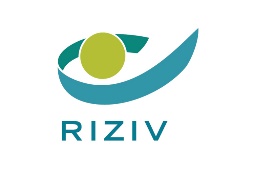 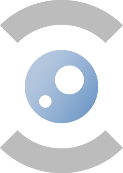 SAM - Authentieke bron van de geneesmiddelen
Implementatie van de ISO IDMP normen op Europees niveau 
belangrijk om ze in SAMv2 op te nemen
35
Master data/Reference data
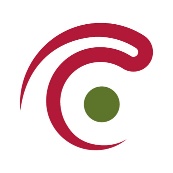 Verdere uitrol van CoBRHA+
Centraal register van de gezondheidsinstellingen, de actoren in de gezondheidszorg en de zorgverleners
Project inzake het faciliteren van de gegevensraadpleging onder meer via een abonnementensysteem
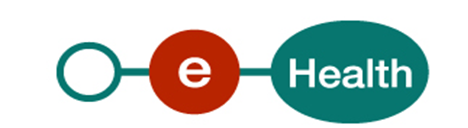 36
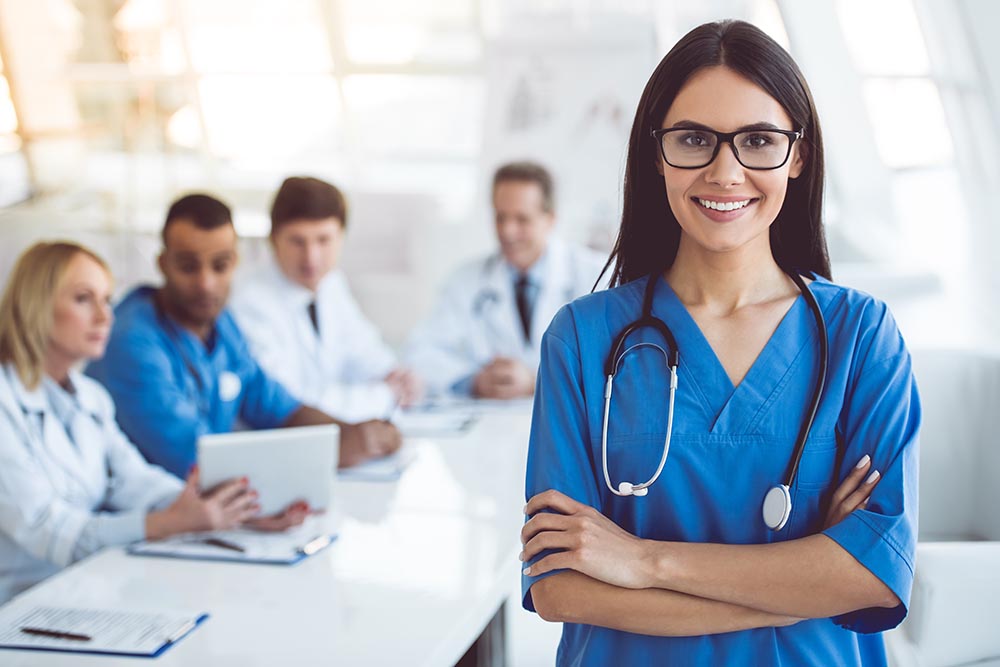 Cluster 5
Empowerment van de zorgverleners
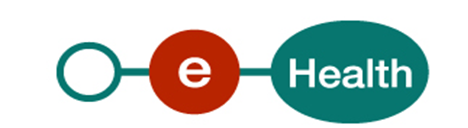 Innovatie en bevordering van het onderzoek en de ontwikkeling
Projecten
telegeneeskunde 
« Health technology »
38
Telegeneeskunde
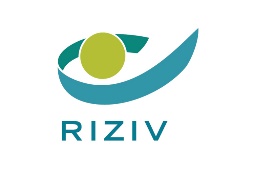 Klemtoon op
de toegankelijkheid en de gebruiksvriendelijkheid voor de gebruikers
de veiligheid van de informatie-uitwisselingen 
de technische mogelijkheden
de integratie in het elektronisch medisch dossier
Belang van de opleiding om deze tools te gebruiken 
Kwaliteitslabels
Integratie in MijnGezondheid
Belang van digitaal ondersteunde zorg
39
Health Technology
Nieuwe gezondheidstechnologieën 
Uitrol van een multidisciplinair evaluatieproces 
Evolutie van de huidige piramide mHealth en van het evaluatieproces 
Ontwikkeling van een financieringsmechanisme
Waarborgen van interoperabiliteit en technische integratie van nieuwe technologieën
40
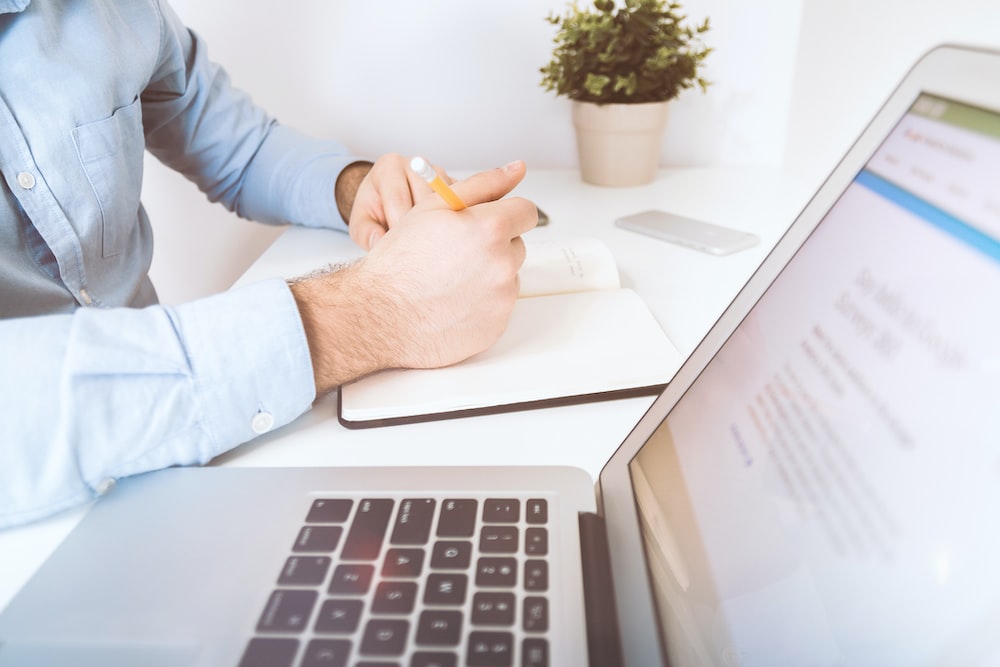 Cluster 6
Digitalisering en optimalisering van de administratieve verwerkingen
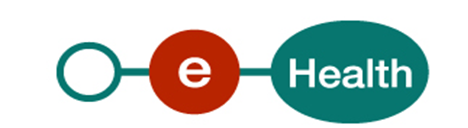 Cluster 6: digitalisering en optimalisering van de administratieve verwerkingen
Projecten
Mult-eMediatt
MyCareNet
Mediprima
platform TRIO - professionele re-integratie
42
Mult-eMediatt
Nieuwe tool waarbij de arbeidsongeschiktheidsattesten op een eenvoudige en beveiligde manier rechtstreeks worden overgemaakt aan de betrokken bestemmelingen
met akkoord van de patiënt
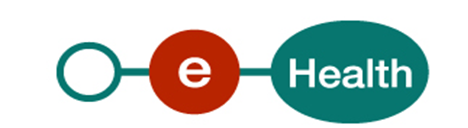 43
MyCareNet
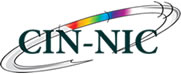 Nieuwe sectoren
logopedisten, bandagisten, tariferingsdienst apothekers, RVT (Brussel en Wallonië), ...
gedetineerden, Europese ambtenaren, Fedasil, ... 
Nieuwe diensten 
digitalisering van het arbeidsongeschiktheidsattest (Mult-eMediatt) 
opname in instelling
doorverwijsvoorschriften
Europese ziekteverzekeringskaart
…
44
MyCareNet
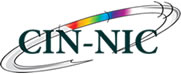 Aanpassingen aan de wetgeving 
Project inzake mentale gezondheid 
Project ChroniCare (geïntegreerde zorg)
45
Platform TRIO
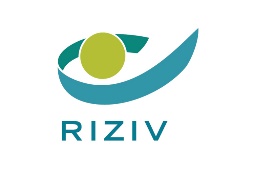 Beveiligd digitaal communicatieplatform voor het uitwisselen en raadplegen van de noodzakelijke informatie door de actoren van de professionele re-integratie 
adviserende artsen van de VI
arbeidsartsen
huisartsen
Mogelijke raadplegingen door de gemachtigde zorgverleners van
medische verslagen
sleutelgegevens met betrekking tot het beheer van het werkhervattingstraject
46
Vragen / Reacties
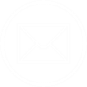 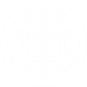 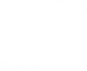 frank.robben@mail.fgov.be
@FrRobben
https://www.frankrobben.be
https://www.ehealth.fgov.be
https://www.socialsecurity.be